EGI-InSPIRE: Current Status & Future Plans
Steven Newhouse
EGI-InSPIRE Project Director
EGI-InSPIRE Update, Lyon 2011
1
EGI-InSPIRE Overview
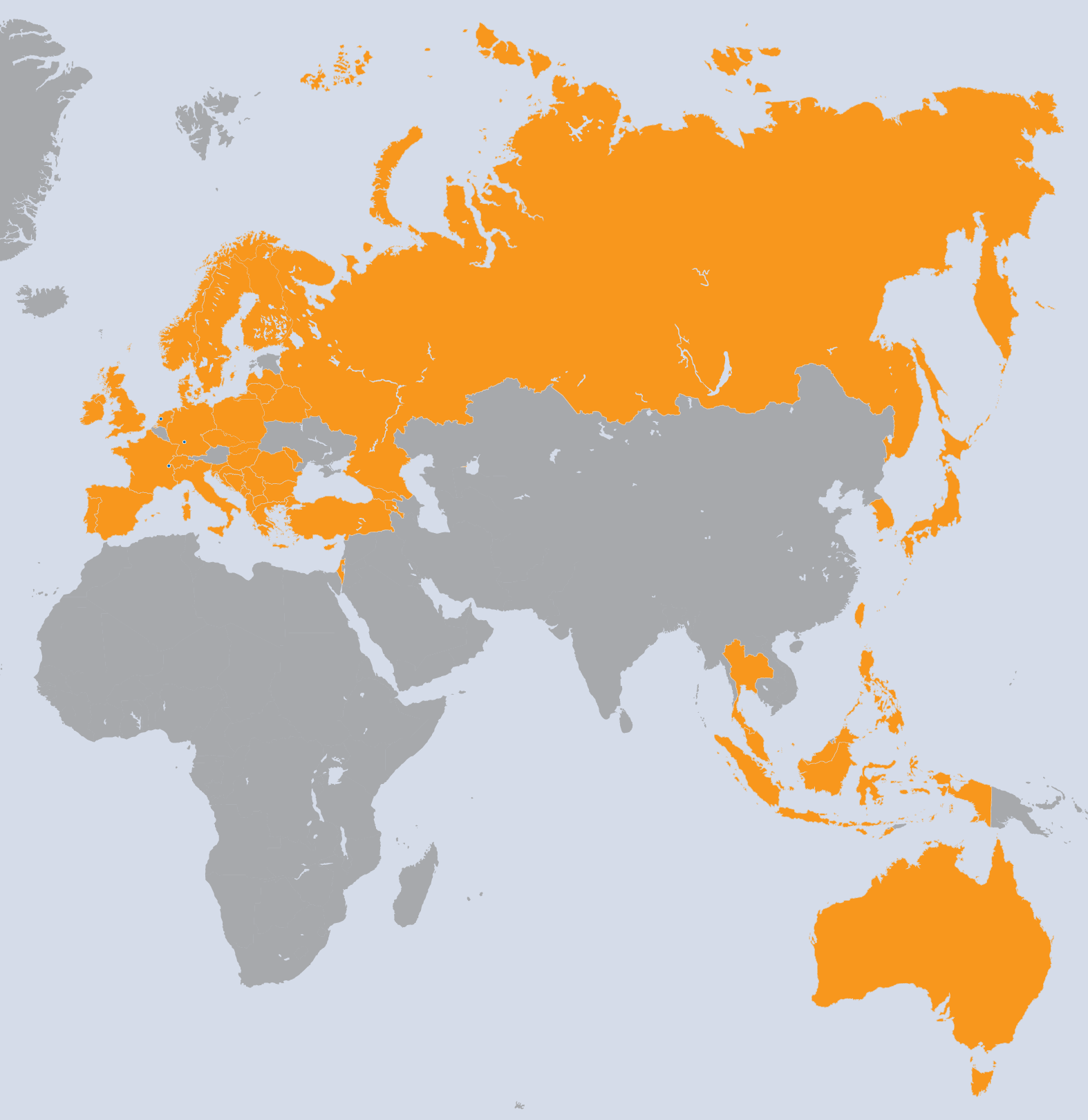 Current Status

Future Plans

EGI Technical Forum
A 4-year €72M project ~190FTE with €25M EC contribution with ~€330M additional activities May 2010  April 2014
Project Partners (50)
 EGI.eu, 38 NGIs, 2 EIROs
 Asia Pacific (9 unfunded)
EGI-InSPIRE Update, Lyon 2011
2
Project Objectives
A sustainable federated production infrastructure
Resource providers in Europe and worldwide 
With new technologies as they mature

Support structured international research
Attract new international user communities
Technical services to ease wider adoption
EGI-InSPIRE Update, Lyon 2011
3
EGI Ecosystem
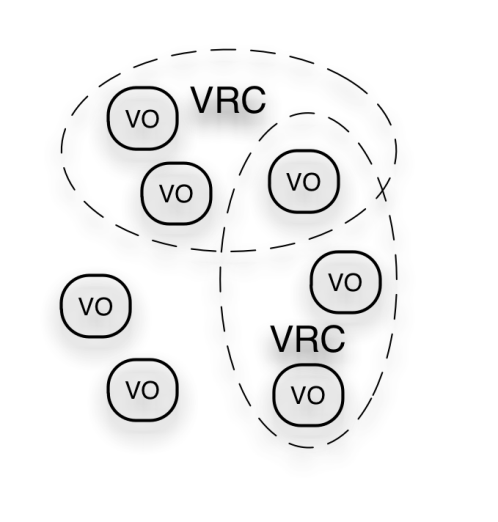 User Community
EGEE-III
EGI-InSPIRE
Service  & Resource Providers
Public Funding Bodies
Technology Providers
European Commission
EGI.eu
Open Source Providers
Resource Infrastructure Providers
National Research Councils
Commercial Providers
EGI-InSPIRE Update, Lyon 2011
4
EGI Collaboration
NGI
EIRO
NGI
NGI
EIRO
NGI
NGI
Virtual Research Community
Virtual Research Community
Virtual Research Community
EGI.eu
NGI: National Grid Initiative
EIRO: European Intergovernmental Research Organisation
EGI-InSPIRE Update, Lyon 2011
5
EGI Technical Governance
EGI Council
EGI.eu Executive Board
Terms of 
Reference
(ToR)

Policy
Development
Process
(PDP)

Common
Glossary
(GCG)
http://www.egi.eu/policy/groups/
http://go.egi.eu/policies_and_procedures
EGI-InSPIRE Update, Lyon 2011
6
A Virtuous Service Cycle
National
Resource Providers
European Grid Infrastructure
Ecosystem
Current User Communities
MoUs & OLAs
MoUs
http://www.egi.eu/collaboration/
VRCs: WeNMR, LSGC, Hydro-Meteorology
Letters of Intent: DARIAH & CLARIN
Technology Providers: EMI, IGE, StratusLab, SAGA
Resource Providers: Latin America, South Africa
Projects: MAPPER, GISELA, gSLM, eScienceTalk, ScalaLife, DECIDE, CHAIN, SIENA
EGI.eu
LoIs
New User Communities
MoUs & SLAs
Technology Providers
EGI-InSPIRE Update, Lyon 2011
7
PY1 Achievements
Established EGI.eu
New legal organisation employing 21 people
Transitioned to national infrastructures
38 independent European NGIs
Supported Virtual Research Communities
Software & centrally provided services
Established open sustainable processes
For requirements & policy development
Ran two large community building events
For the whole EGI community & its ecosystem
EGI-InSPIRE Update, Lyon 2011
8
European Grid Infrastructure(July 2011 and increase from Apr 2010)
Logical CPUs (cores)
248,424 EGI (+29.3%)
337,608 All
106.7 PB disk and 112.8 PB tape
Resource Centres 
329 EGI 
346 All (+6.8%)
93   supporting MPI (+6.8%)
Countries (+11.5%)
50 EGI
57 All
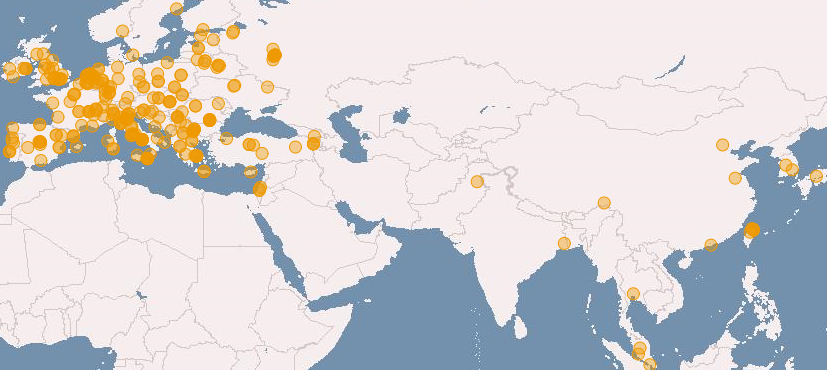 38 NGIs providing resources
 26 National Operations Centres
 12 NGIs in 4 Federated Operations Centres
1 EIRO providing resources (CERN)
19 countries in 4 non-European Operations Centres
EGI-InSPIRE Update, Lyon 2011
9
UMD Releases
UMD 1.0.0 (11 July 2011)
29 EMI products
Security (8), Information (3), Operations (2), Storage (1), Data (1), Compute (10) and Clients (4)
UMD 1.1.0 (1 August 2011)
2 new EMI products and 5 updated EMI products
Security (2), Information (3), Storage (1), Compute (1)
UMD 1.2.0 (13 September 2011)
5 new EMI and IGE products, and 4 updated EMI products
Security (2), Information (1), Storage (2), Data (1), Compute (2), Clients (1)

http://repository.egi.eu
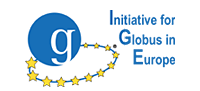 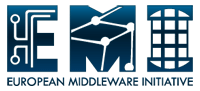 EGI-InSPIRE Update, Lyon 2011
10
Software & Services
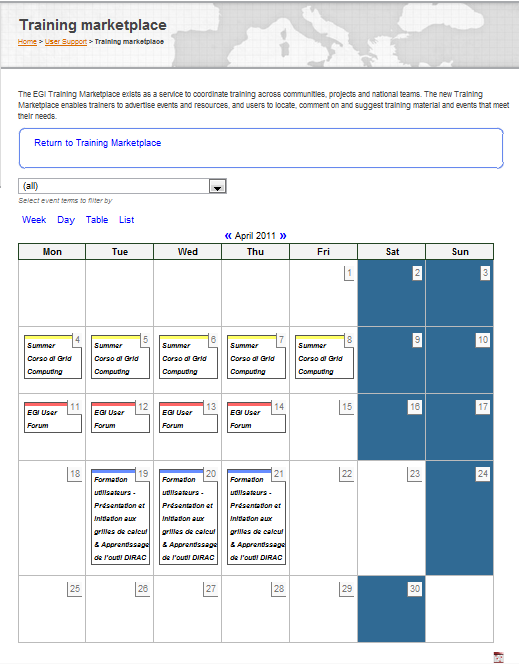 Central Services
Software: Dashboards, AppDB, Training, Ganga, DIANE, ….
Support: MPI, Workflow, VO, ….
Domain Services
HEP, LS, ES, A&A
Community Services
NGIs, projects, …
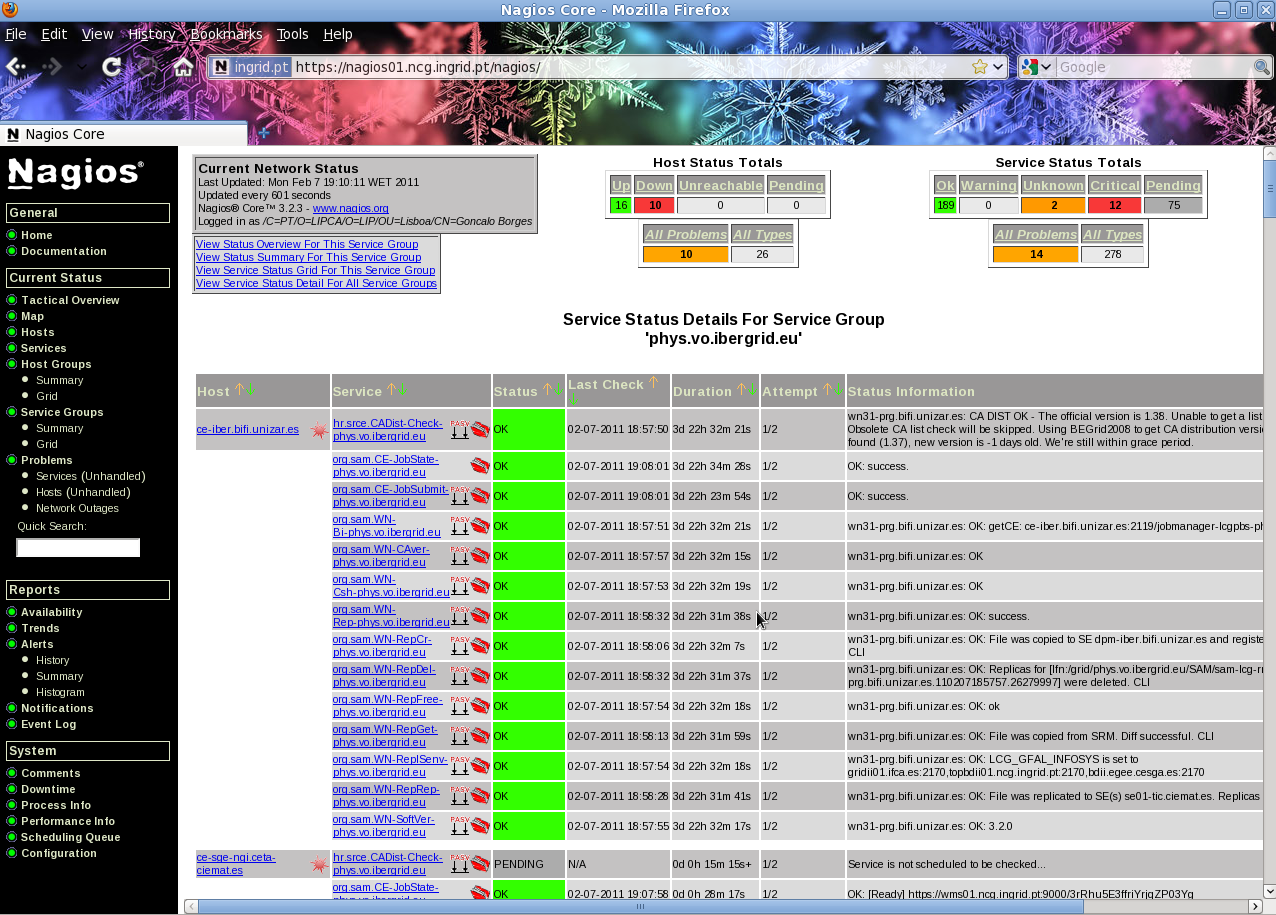 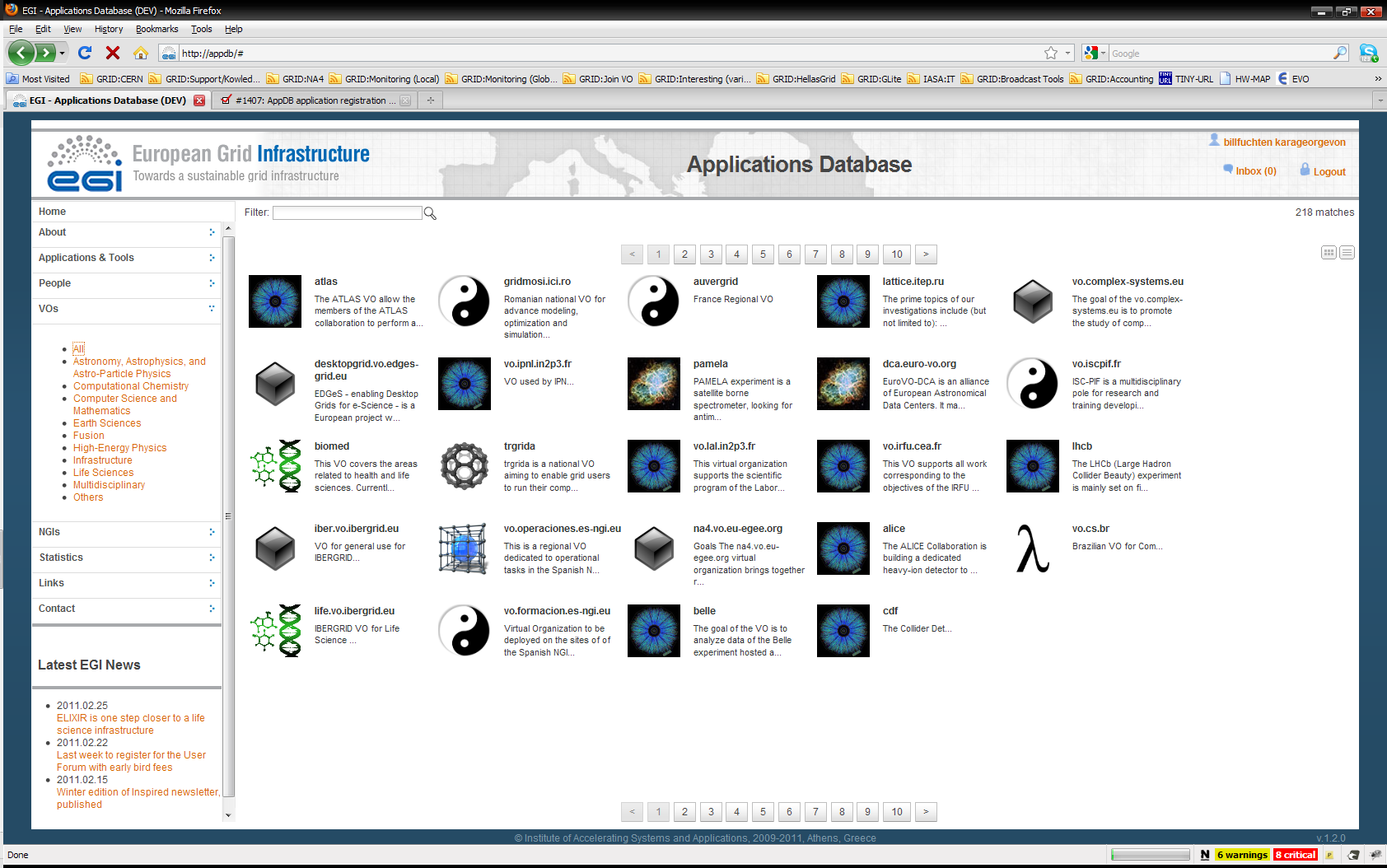 EGI Gadgets
www.egi.eu/user-support/gadgets

www.egi.eu/user-support/gadgets/appdb
www.egi.eu/user-support/gadgets/rt
www.egi.eu/user-support/gadgets/training
EGI-InSPIRE Update, Lyon 2011
11
EGI Usage (July 2011)
Average usage May 2010-July 2011 vs 2009-2010
28.9M jobs/month, 949,000  jobs/day (+ 90%)
79.5M CPU wall clock hours/month    (+31%)
  2.8M jobs/month for non-HEP users (+47%)
Year to Year Increase
19,980 End-users (+61%)
278 VOs (+17.7%)
~30 high activity VOs  (no change)
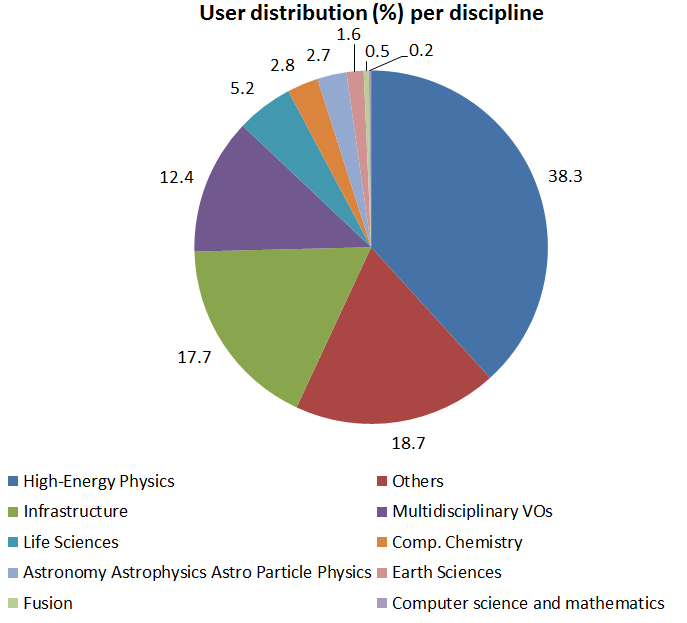 User Communities
Archeology
Astronomy
Astrophysics
Civil Protection
Comp. Chemistry
Earth Sciences
Finance

Fusion
Geophysics
High Energy Physics
Life Sciences
Multimedia
Material Sciences
…
EGI-InSPIRE Update, Lyon 2011
12
PY1 – EC Assessment
Technical:
All activities established and working well
Delivering to the DoW in PY1
Administrative:
Concern about inconsistent cost & effort
Better monitoring of EGI Global Tasks costs
EGI-InSPIRE Update, Lyon 2011
13
EC Recommendations
Concern about lack of integrated planning
NGIs & EGI.eu about sustainability
Growth and outreach to new communities
Technical planning to support new users
Demonstrating added European value
EGI
Change EGI & EGI.eu governance models
Better EGI financial monitoring, review & control
Business models to support NGI & EGI.eu
Specific technical issues
Website, UMD testing, security, metrics, cloud, ….
EGI-InSPIRE Update, Lyon 2011
14
Key EC Message
A production infrastructure is necessary…
But it is no longer sufficient for project success
We need to go beyond our comfort zones
Sustainability: What can we truly afford to do?
New User Communities: What do they want?
Technology: How do we relate to the cloud?

To succeed we will have to change
EGI-InSPIRE provides the means for change
EGI-InSPIRE Update, Lyon 2011
15
Alignment to the Cloud
Key
Virtual Research Communities
(Users)
Ecosystem
Partners
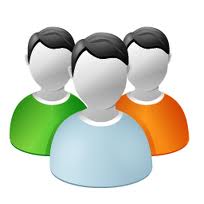 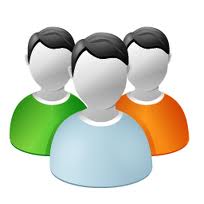 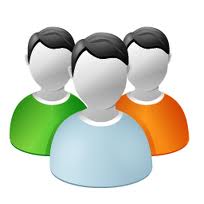 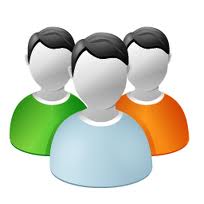 NGIs + EIRO EGI.eu
Software
Community Services
Domain Services
Central Services
Services
Planning & Coordination
Platforms
gLite
UNICORE
dCache
ARC
Globus
Support
Infrastructure
NGI
NGI
NGI
NGI
EIRO
EGI-InSPIRE Update, Lyon 2011
16
Planning & Implementation
Need integrated planning
Strategic aims & messages
Communication & support
Need strong implementation
The same structures as operations
The same focused, dedicated effort
We need your cooperation and contribution
Improving the delivery of non-operational tasks
EGI-InSPIRE Update, Lyon 2011
17
Non-operational Coordination
National & European Policy, Planning and Funding
NGI
NGI
SPP
SPP
EGI.eu
M
M
NGI Coordinator
NGI Coordinator
CO
CO
TO
TO
Strategic Plans & Policy
Marketing
Community Outreach
Technical Outreach
User Communities
EGI-InSPIRE Update, Lyon 2011
18
Looking to Lyon & beyond
Agreement this week on the next steps
We have suggestions from the EC Reviewers

Start implementing these new structures
Provide consolidated non-operational activities

Focus on new communities & sustainability
Refine plans and implement by the end of PY2
EGI-InSPIRE Update, Lyon 2011
19
Registered Attendees
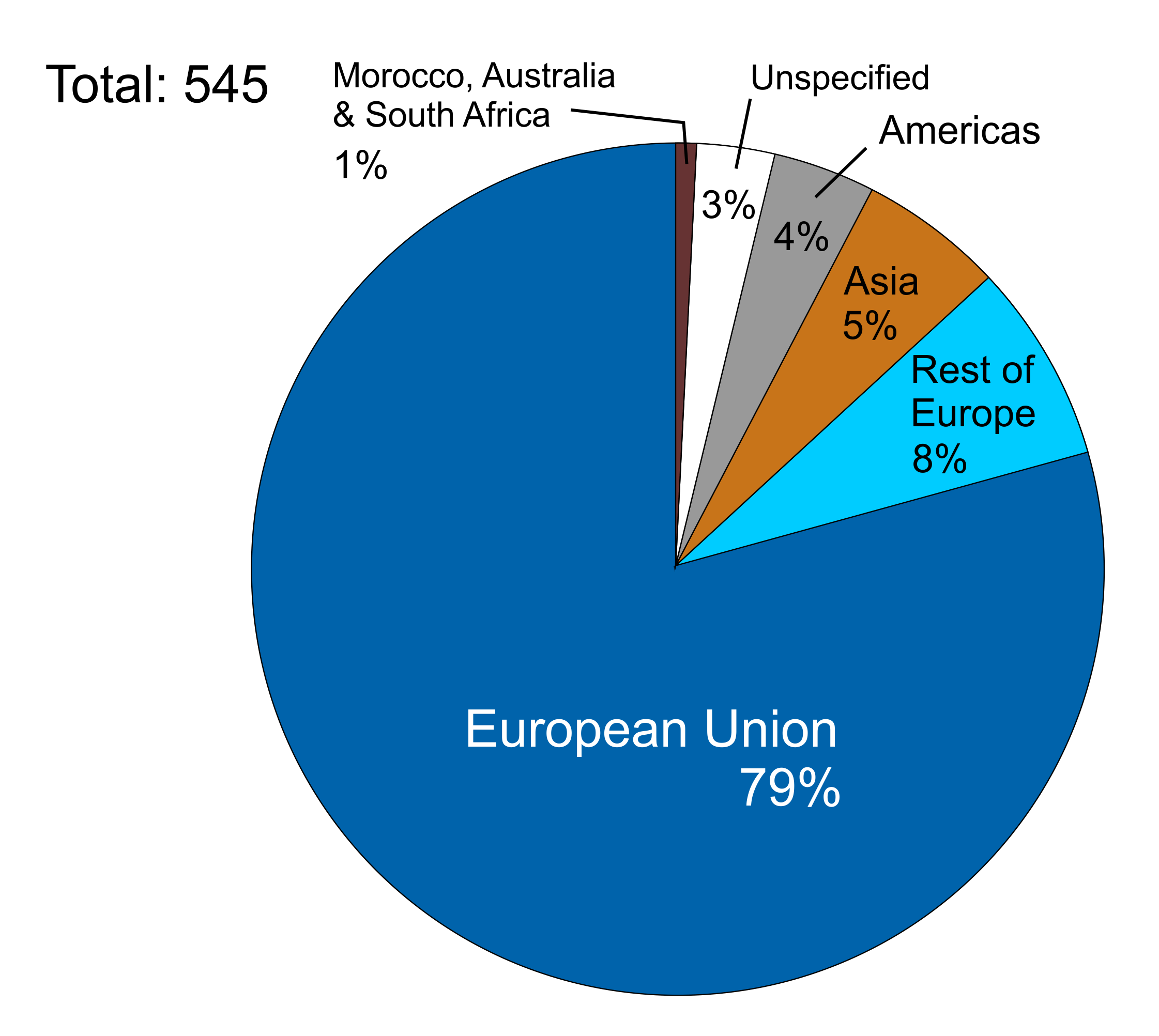 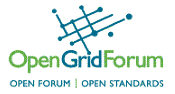 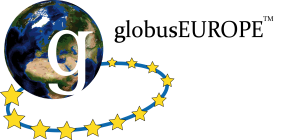 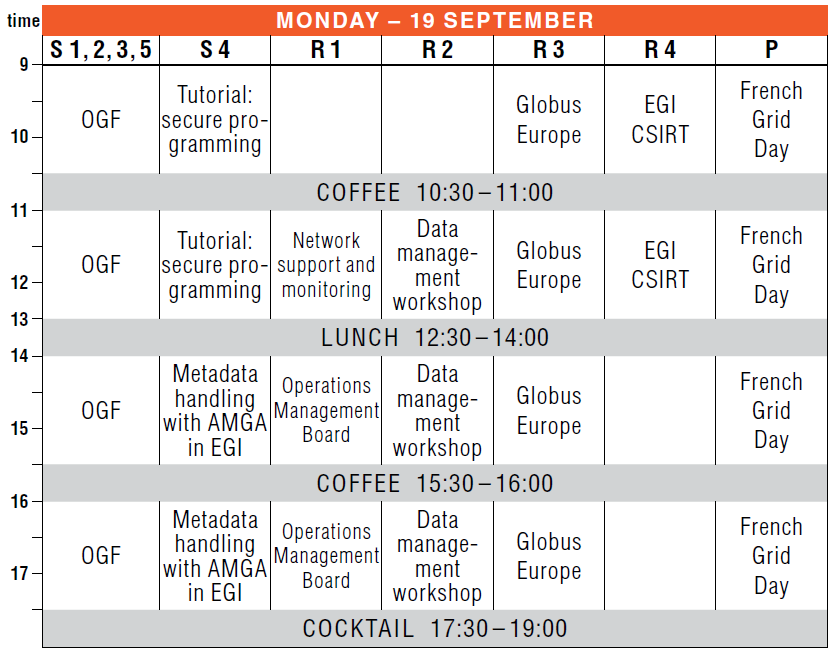 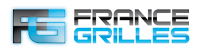 OGF
OGF
EGI-InSPIRE Update, Lyon 2011
21
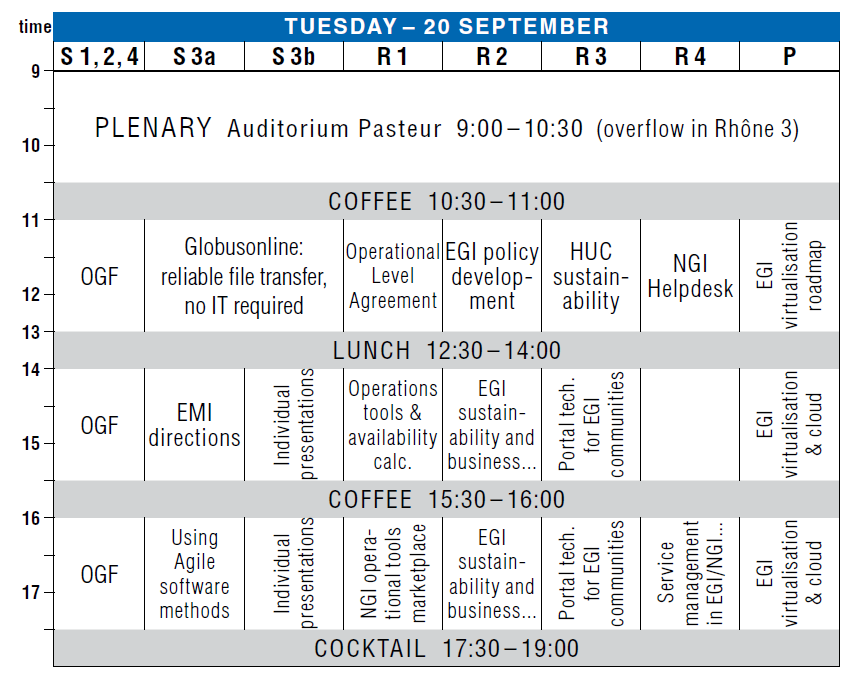 Standards
Services
Clouds
Globus
Online
Sustainability
Portals
Visits to the new CC-IN2P3 computer room are available daily at:
10:30
15:30
Meet at the registration desk
OGF
Individual 
presentations
(Portals)
22
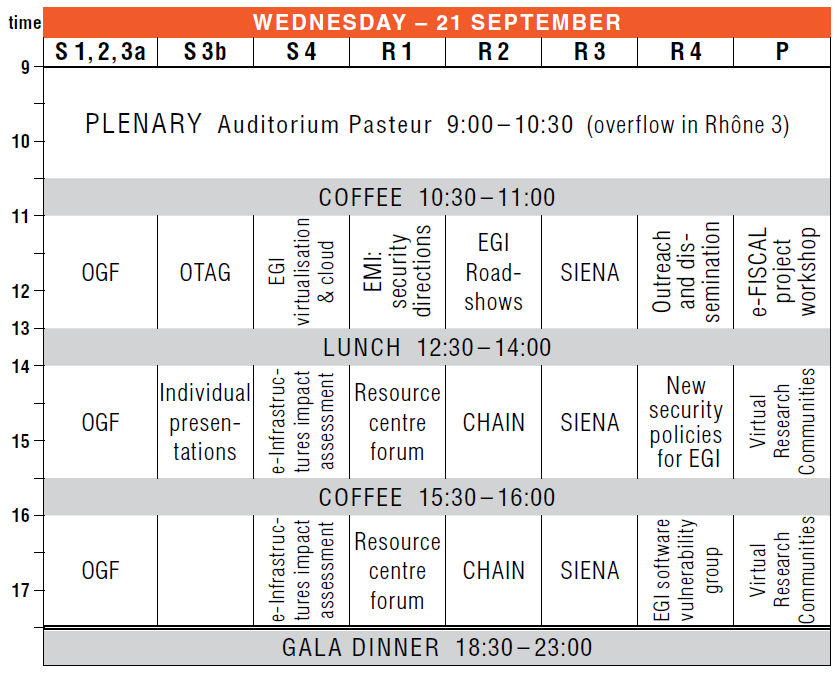 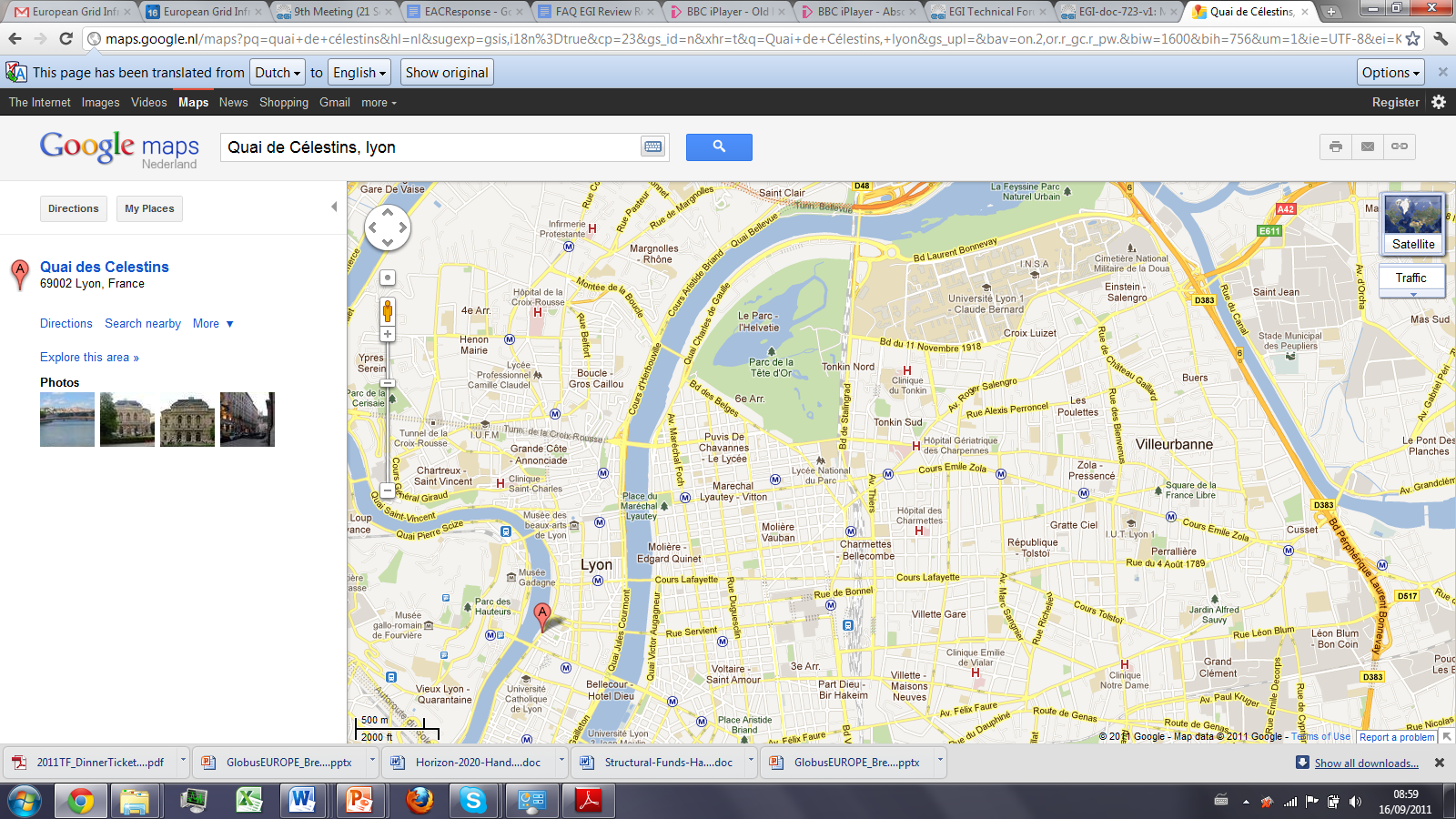 Gala Dinner

Meet at the quay on the river by 6.30pm. Bring your invitation! At the end of the dinner:
One bus to Bellecour
One bus to Les Terreaux
One bus to Part-Dieu
LCC
DCIs
Standards
Operations
VRCs
Best Demo & Poster

Voting slips are provided
Ballot box at the registration desk
Voting closes at 17:30 on Wednesday 
Put the name of the demo/poster and its number!

New gadgets – email ucst@egi.eu
QUAY
EGI-InSPIRE Update, Lyon 2011
23
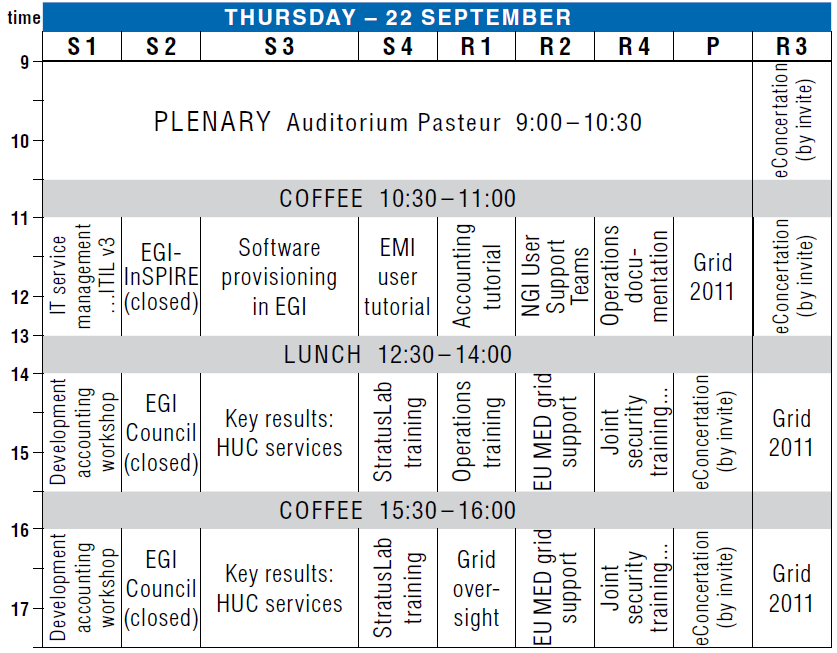 Accounting
Roadmap
Conference
eConcertation
HUC Activity
EGI-InSPIRE Update, Lyon 2011
24
Security Training
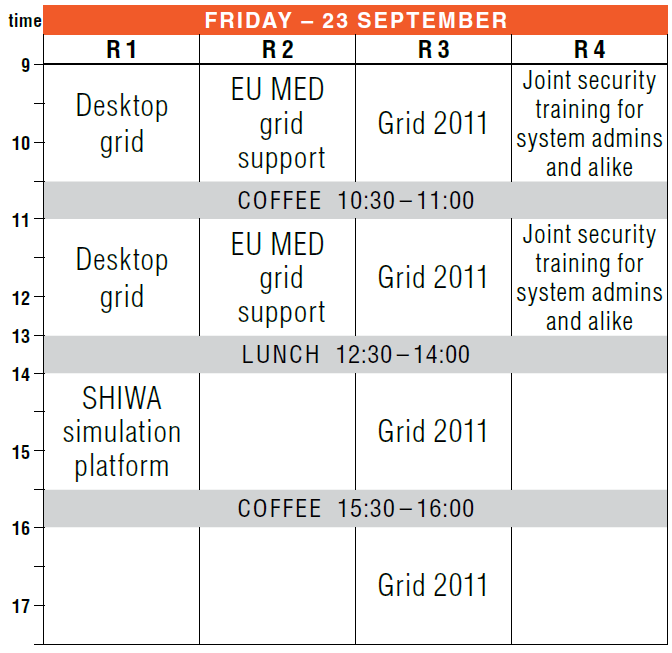 eConcertation
EGI-InSPIRE Update, Lyon 2011
25
Follow EGI live online
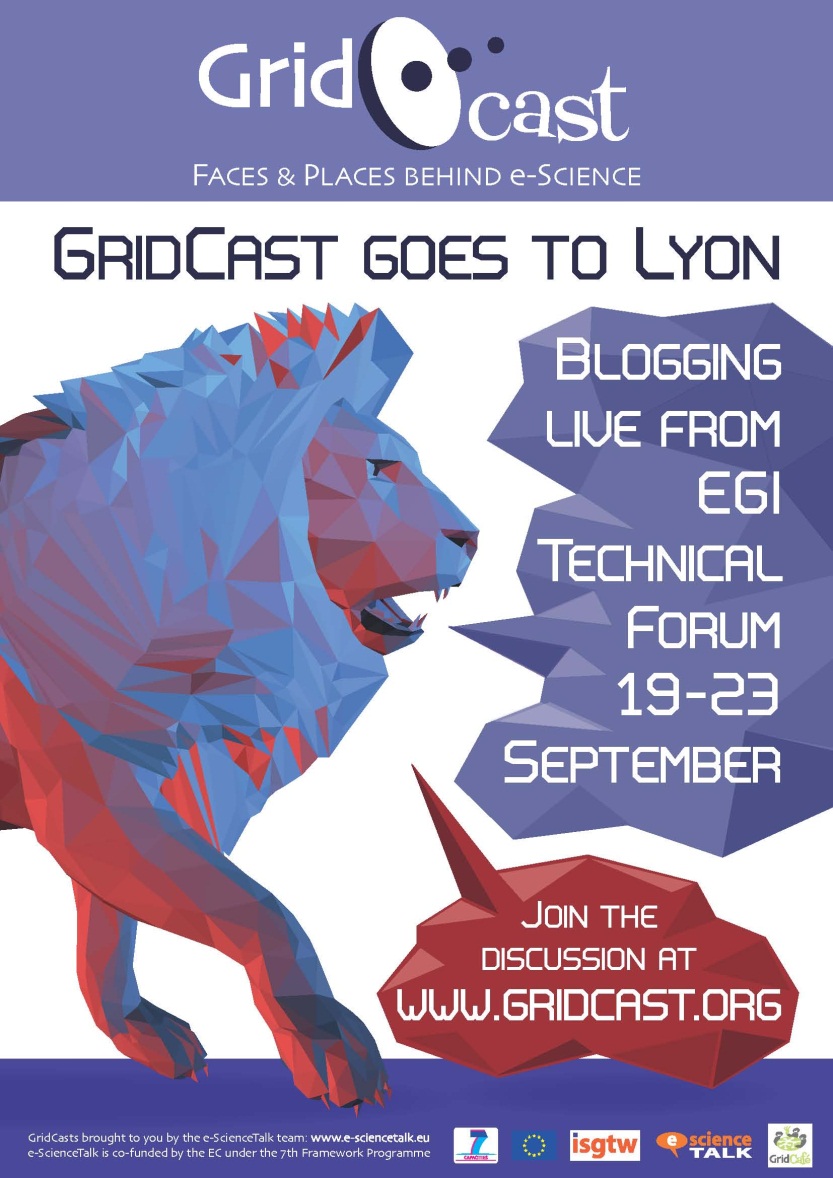 Read the conference blog at www.gridcast.org

Follow EGI on                    at http://twitter.com/egi_inspire (#egitf11)

Photos will appear on our                    stream at http://www.flickr.com/photos/european_grid_initiative (use the egitf11 tag for your own photos)

Videos online on                     at http://www.youtube.com/europeangrid

Read the EGI blog at www.egi.eu/blog
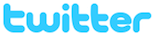 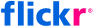 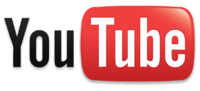 EGI-InSPIRE Update, Lyon 2011
26
And finally…
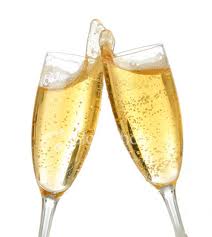 Enjoy the conference
Meeting new friends & old

Enjoy Lyon
The place to eat & drink

Enjoy being part of a community
A group with a shared common vision
EGI-InSPIRE Update, Lyon 2011
27